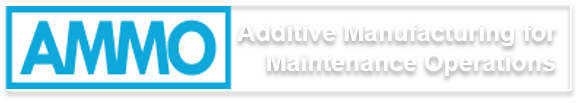 2021 Additive Manufacturing WorkshopFinal OutbriefAM Decision Making: AM Business CaseCo Leads:Stephen Kuhn-Hendricks, PhD (stephen.kuhn-hendric@navy.mil)William Peterson (william.t.peterson2@navy.mil)Ernesto Ureta (ernesto.ureta@navy.mil)Timothy Vorakoumane (timothy.vorakoumane@navy.mil)
1
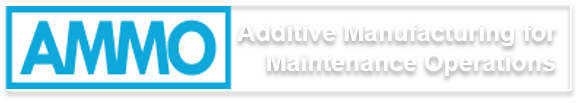 AM Decision Making: AM Business Case
Objectives:
Define equations of the AM business case
Identify business data opportunities and challenges 
Address the influence of AM use cases on the business case

Planned Deliverables:
Draft business case equations
Mathematical frameworks for objective evaluation of business case
2
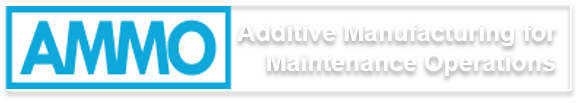 AM Decision Making: AM Business Case
Governing Equation
Traditional Manufacturing
Additive Manufacturing
3
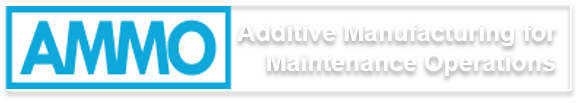 AM Decision Making: AM Business Case
Part Costs Only
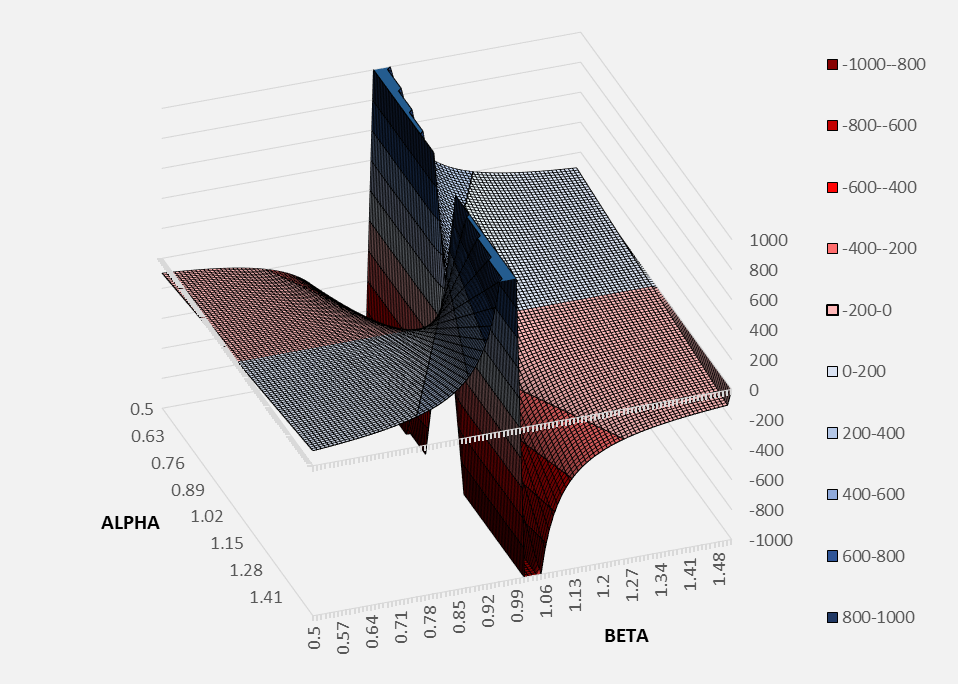 Non-Zero Start-Up, AM NRE, Equal Quantity
Zero Start-Up, AM NRE, Equal Quantity
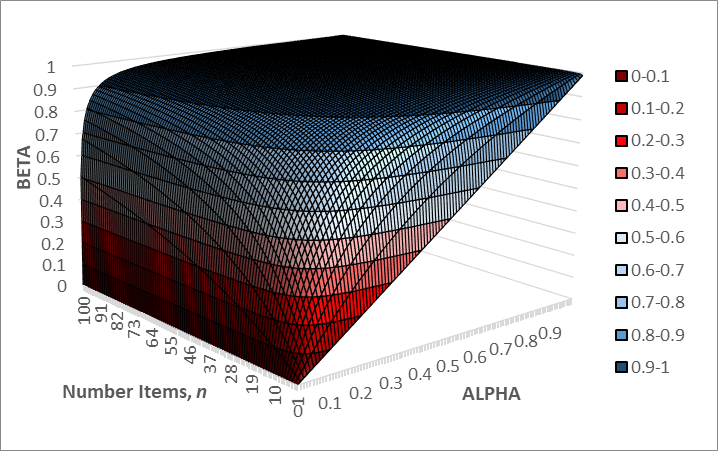 Zero Start-Up, AM NRE, Unequal Quantity
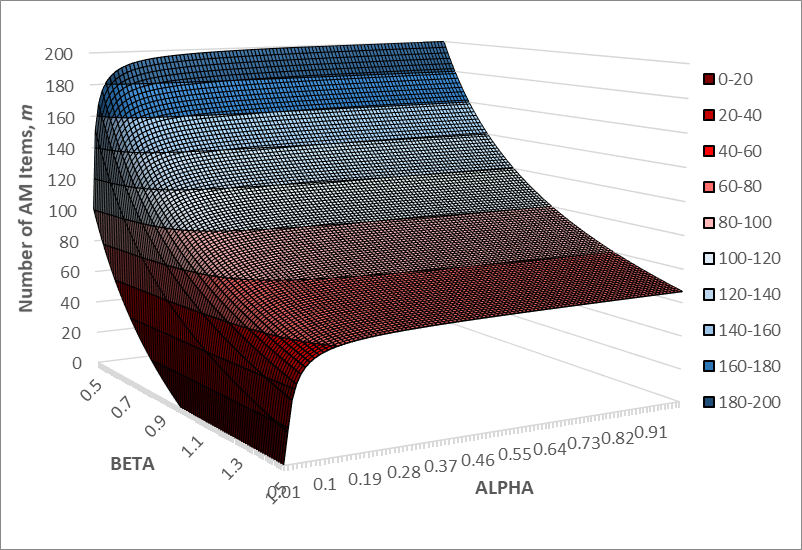 4
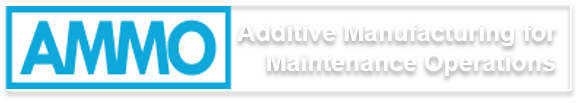 AM Decision Making: AM Business Case
Cost Time Trade-Off
Derivation from Governing Equation
Implementation Equation
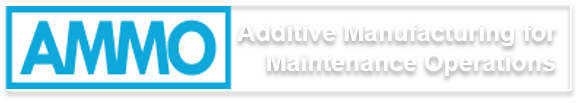 AM Decision Making: AM Business Case
Shipping
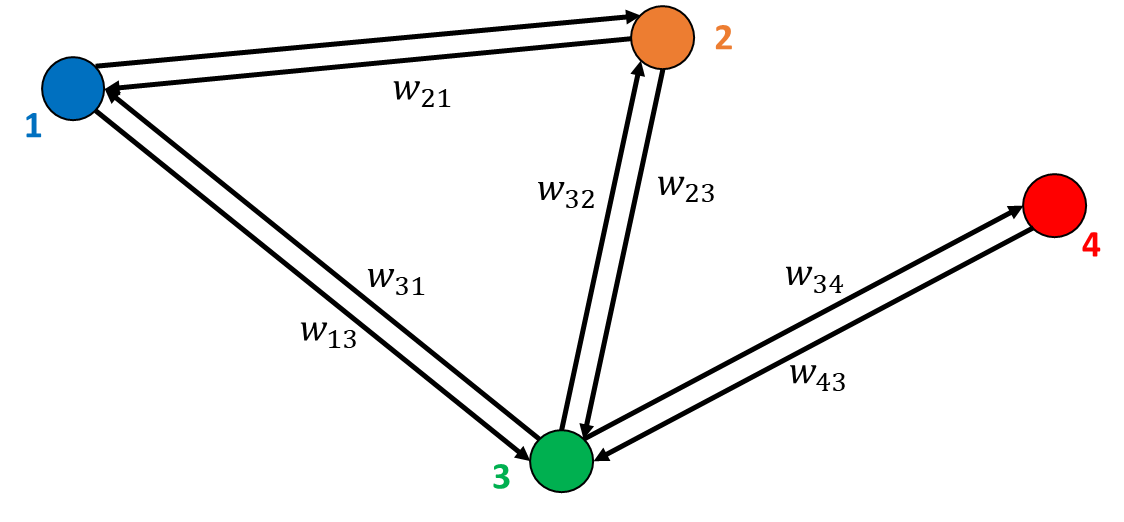 Storage
Contracting
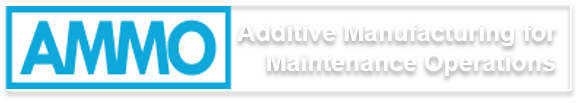 AM Decision Making: AM Business Case
Potential Use Cases for AM

New AM Designs
Rapid Prototyping
Obsolescence
Part performance

Entirely replace the traditional part supply with AM supply
Lifecycle economics/value

Supplement supply chain for traditional part with AM supply
Hybrid (integration with supply chain logic)

AM lead time replacements 
Operational/expeditionary
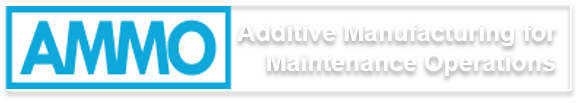 AM Decision Making: AM Business Case
Recommendations and Next Steps:

White paper of overarching AM business case equations and analysis

DoD to decide on overarching business goals for AM

Standardize lower level equations (e.g. how to calculate AM cost, how to estimate costs) across DoD

Standardize and require in policy the collection of data necessary to evaluate the AM business case across the DoD
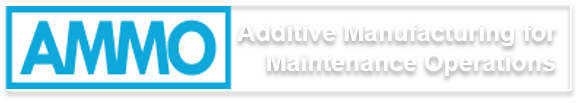 AM Decision Making: AM Business Case
Questions?